SASBO Spring 2017
Jeannene Hurley
State E-rate Coordinator
North  Carolina Department of Public Instruction
North Carolina Commitments
North Carolina Department of Public Instruction
3/19/17
South Carolina Commitments
North Carolina Department of Public Instruction
3/19/17
Tennessee Commitments
North Carolina Department of Public Instruction
3/19/17
Virginia Commitments
North Carolina Department of Public Instruction
3/19/17
Increased cost for “legacy” service
North Carolina Department of Public Instruction
3/19/17
Alternatives to Traditional Voice
VoIP
Owned Solution
SIP/Trunk and/or PRI
Hosted
Microsoft Link or Google Voice

Items to Think About When Considering VoIP
North Carolina Department of Public Instruction
3/19/17
NCREN costs
Internet
$20M in 2016
Content Filtering and Firewall
Separate cost
Request for funds from GA?
Share costs with LEAs and Charters?
Still under discussion
North Carolina Department of Public Instruction
3/19/17
WAN Amounts
Over $11M in 2016
Share costs with LEAs and Charters?
Still under discussion
North Carolina Department of Public Instruction
3/19/17
Alternative to Lit Fiber?
Modernization Order allows for
Dark Fiber, including DF w IRU
Self Provisioned
Lit, DF, DF IRU and Self Provisioned may all have special construction
School Connectivity Fund 
Identified as an eligible source for state “matching” fund
North Carolina Department of Public Instruction
3/19/17
Alternatives to Lit Fiber?
There is an inordinate amount of paperwork, questions and waiting involved
Craven Co (Self Provision with special construction) 
Caswell Co (Dark Fiber with special construction)
Maintenance and Operations Contracts
Fiber must be “lit”
Within the funding year it is funded
Could put project in jeopardy if late FCDL
North Carolina Department of Public Instruction
3/19/17
WiFi in your classrooms!
E-Rate Modernization Yields Results in North Carolina
Report to the North Carolina General Assembly (pdf)

School Connectivity Initiative 2016 Legislative Report (slide deck)

Shoutout to Phil Emer and Ray Zeisz and all the team members at the Friday Institute for their help, support and guidance!
North Carolina Department of Public Instruction
3/19/17
PRC 073 and PRC 036
Once the C2 app is funded
DPI will drop the non-discounted portion to
PRC 073 for LEAs
PRC 036 for Charter schools
North Carolina Department of Public Instruction
3/19/17
The E-rate Process
This Is Not For The Faint Of Heart …
North Carolina Department of Public Instruction
3/19/17
E-rate Process
North Carolina Department of Public Instruction
3/19/17
Competitive Bidding
Help your CTO/Tech Director
Share policies on procurement
Advertising
RFP 
Disqualification factors
BAFO language
Receiving and evaluating bids
Choosing vendors and signing contracts
North Carolina Department of Public Instruction
3/19/17
Competitive Bidding
Documentation Requirements
Board minutes of contract signature
Minutes of meeting where bids are discussed including copy of calendar
Evaluation matrix
Winning and losing bids
Copies of letters to losing vendors
Signed contracts
North Carolina Department of Public Instruction
3/19/17
File Along With Me
Blog entries from 2016 Filing Season
Start Here
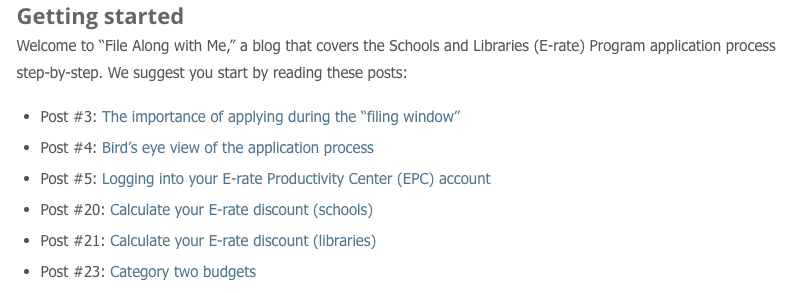 North Carolina Department of Public Instruction
3/19/17
Payments
BEAR vs SPI
North Carolina Department of Public Instruction
3/19/17
Service Provider Invoicing
Why pay 100% of the invoice when you can pay the non-discounted portion?
WiFi projects set up for SPI billing
Quote and/or Item 21
PO
Invoice
North Carolina Department of Public Instruction
3/19/17
Direct Deposit for BEAR
Form 472, BEAR, is now a direct deposit to the applicant’s bank account
CFO must have a role in EPC
Form 498 – completed by “School or Library Official”
Upload “proof” of banking information
North Carolina Department of Public Instruction
3/19/17
Data Needed
Banking Information
Bank Name
Ban Routing Number
Bank Account Number

DUNS
Dunn and Bradstreet Number

Taxpayer ID 
TIN or EIN
North Carolina Department of Public Instruction
3/19/17
Follow Up Documentation
498 Bank Verification
Voided check 
Data on bank letter head

Upload to:
https://efile.universalservice.org/ContributorManagement/V1/BankValidation
North Carolina Department of Public Instruction
3/19/17
Audits
Sample Checklists
From USAC Audit Division Staff
Documentation for Auditors Checklist:
http://usac.org/_res/documents/sl/pdf/audit/Audit-PDF.pdf

Common Audit Findings
 Schools and Libraries Program section that outlines common findings and some ways (including some examples) to prevent these types of findings of occurring in the future:
http://usac.org/about/about/program-integrity/findings/common-audit-sl.aspx
North Carolina Department of Public Instruction
3/19/17
Reading the FCC Tea Leaves
And Other Congressional Issues
The Modernization Orders
FCC may be backing off self-provisioning
“We don’t want to fund duplicative networks”
“We are not sure USAC has the expertise to evaluate”
North Carolina Department of Public Instruction
3/19/17
Modernization Report
Order issued to “retract” the
E-rate Modernization Progress Report

Chairman Pai’s response to Sen. Nelson
North Carolina Department of Public Instruction
3/19/17
Infrastructure Requests
48 US Senators to Trump:  Any Infrastructure Plan Must Include Broadband
North Carolina Department of Public Instruction
3/19/17
Voice?
Ex Parte by Rural Broadband Association (NTCA) and TDS Telecom asking:
A study to advocate for the Commission to conduct an E-rate support applicant study of the voice phase down due to the E-rate Modernization Order.
study would “enable schools and libraries to demonstrate the consequences of the voice support phase down on their operations and budgets.” 
pause the voice phase down
restore the voice phase down levels to FY 2014 for support for voice services on a temporary basis while the FCC studies this further.
North Carolina Department of Public Instruction
3/19/17
Data Sources
Free Data Tools
North Carolina Department of Public Instruction
3/19/17
Data Sources
USAC Tools

2015 and prior years – Data Retrieval Tool

2016 going forward – Funding Request Status Tool

Entity Download Tool
North Carolina Department of Public Instruction
3/19/17
Other Tools
E-rate Central
State Information

Funds For Learning C2 Budget Tool
This is for 2015 only!
https://www.fundsforlearning.com/schoolDistCalculator.php
North Carolina Department of Public Instruction
3/19/17
Compare and Connect Tool
Education Super Highway
http://www.compareandconnectk12.org
Tool is sensitive to browser!
North Carolina Department of Public Instruction
3/19/17
School Connectivity Contacts
Michael Ramsey, Network Analyst and Team Supervisor
Jeannene Hurley, State Application and E-rate Specialist for Northeast, North Central, Southwest and Western
Rebecca Martin, E-rate Specialist for Southeast, Sandhills, Piedmont-Triad and Northwest
North Carolina Department of Public Instruction
3/19/17
Questions?
North Carolina Department of Public Instruction
3/19/17